ОСВРТ  НА  ГРАМАТИКУ  И  ПРАВОПИС  ШЕСТОГ  РАЗРЕДА
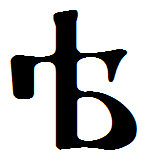 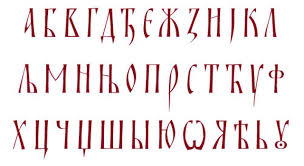 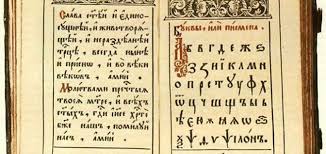 РЕЧЕНИЧНИ  ЧЛАНОВИ  И  СЛУЖБА   РИЈЕЧИ  У  РЕЧЕНИЦИ
Реченични чланови су субјекат и предикат (главни), атрибут, апозиција, објекат и прилошке одредбе (споредни, зависни).
Именски додаци су атрибут и апозиција, а глаголски су објекат и прилошке одредбе.
          У служби реченичних чланова је 10 врста ријечи: именице, замјенице, придјеви, глаголи, бројеви, прилози, приједлози, везници, узвици и ријечце.
Примјер анализе реченичних чланова (дијелова):
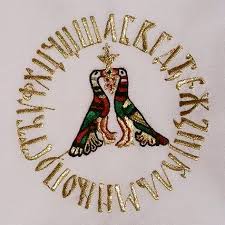 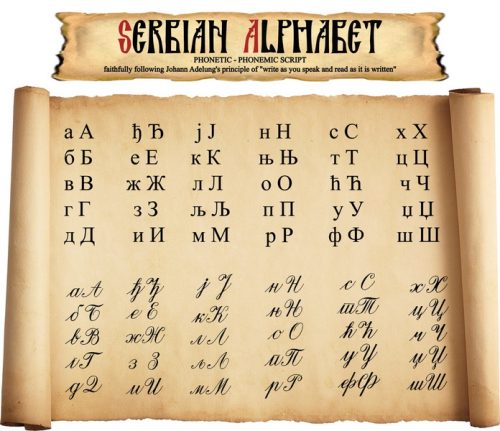 Наш мали радознали дјечак   је посматрао  природу.Њему је било лијепо.Он воли пажљво да посматра пејзаж. Београд, главни град Србије, лежи на ушћу Саве у Дунав.Сваки дан на ливади зује вриједне пчелице.
ПАДЕЖИ  У  НАШЕМ  ЈЕЗИКУ
Облици именица према служби у реченици зову се падежи.
1. Номинатив: (ко?(за живо) шта?(за неживо)) = падеж субјекта и дио предиката; 
2. Генитив: ( кога? чега?) = припадност, поријекло;
3. Датив: (коме? чему?) = намјена, смјер, правац, циљ;
4. Акузатив: (кога? шта?) (видим)) = падеж објекта;
5. Вокатив: (хеј! ој!) = дозивање, обраћање, скретање пажње;
6. Инструментал: ((с) ким? чим(е)? =  друштво и средство;
7. Локатив: ((о) коме?(о) чему?) = падеж мјеста.
       Номинатив и вокатив су независни падежи и никада не иду са приједлозима. Локатив увијек иде са приједлозима: (у, на, о, по, при, према). Остали падежи могу ићи са приједлозима и без приједлога.
По падежима се мијењају именице, замјенице, придјеви и неки бројеви. Та промјена зове се ДЕКЛИНАЦИЈА.
Н: ЧОВЈЕК            ЉУДИ
Г: ЧОВЈЕКА          ЉУДИ
Д: ЧОВЈЕКУ          ЉУДИМА
А: ЧОВЈЕКА          ЉУДЕ
В: ЧОВЈЕЧЕ          ЉУДИ
И: ЧОВЈЕКОМ       ЉУДИМА
Л: ЧОВЈЕКУ           ЉУДИМА
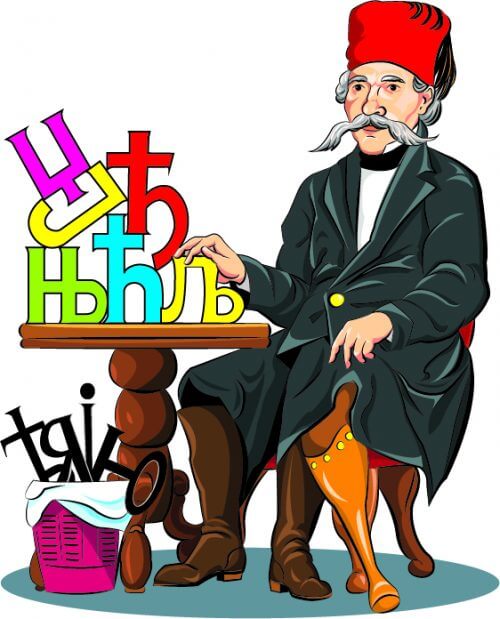 ВРСТЕ  РИЈЕЧИ  У  НАШЕМ  ЈЕЗИКУ
У нашем језику има 10 врста ријечи, 5 промјенљивих и 5 непромјенљивих. 
Промјенљиве су: 
именице, замјенице, придјеви, бројеви и глаголи; 
 Непромјенљиве су : 
прилози, приједлози, везници, узвици и ријечце.
          Именице, замјенице, придјеви, и бројеви мијењају се по падежима, а глаголи по лицима и временима. Промјена глагола по лицима зове се конјугација.
Ппромјена именских ријечи зове се деклинација.
Непромјенљиве ријечи никада не мијењају свој облик у реченици и немају граматичку основу и наставак.
КОЈИ   ДИО  РИЈЕЧИ  МИЈЕЊА  ЊЕН  ОБЛИК?
ВОД - А
                                                     ВОД – Е
                                                     ВОД – И 
      непромјенљиви                   ВОД – У           промјенљиви 
      дио ријечи =                         ВОД – О          дио ријечи =
      граматичка основа              ВОД – ОМ       граматички наставци или
                                                      ВОД – И          наставци за облик ријечи
РАЗВРСТАЈ СЉЕДЕЋЕ РИЈЕЧИ НА 10 ВРСТА РИЈЕЧИ
зимус, зима, зимљив, зимовати, вечерас, вече, вечерњи, вечерати, према, и,                  али, по, ух, наравно, хеј, можда, наше, двоје, њега, осми.
ПРАВОПИС  ОТКРИВА  НАШУ  ПИСМЕНОСТ
У сљедећим реченицама појасни правописна правила која су назначена:

1. Рад је створио човјека, а нерад – љенчугу.
2. Марко се неодговорно понаша.
3. Живим у Бањалуци, а радим у ОШ „Петар Кочић“ у Хан Колима.
4. Нећу да причам ни о коме лоше.
5. Рођен сам 10. марта 2005. године.
6. Имам 15 година и волим читати Ћопићеве приче.
7. Наши бањалучки паркови су веома лијепи.
ЈЕЗИК ЈЕ ОСНОВНО ОДРЕЂЕЊЕ ЧОВЈЕКА И НАЦИЈЕ
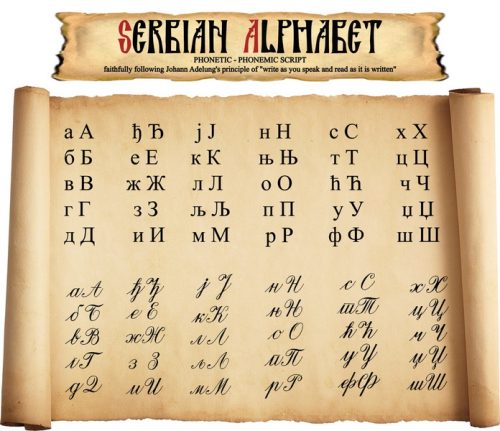